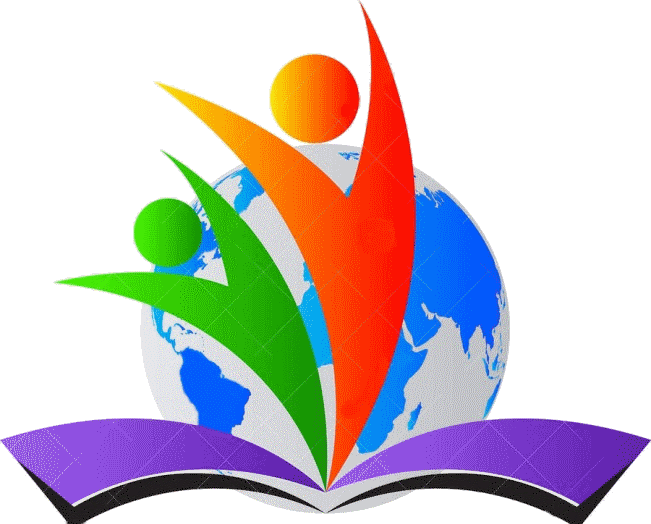 Совершенствование процесса независимой оценки качества образовательной  деятельности организаций: механизмы и инструментарий
Токарева Татьяна Алексеевна 
руководитель научно-методического
 центра инновационного развития и мониторинга
ГБУ ДПО СКИРО ПК и ПРО
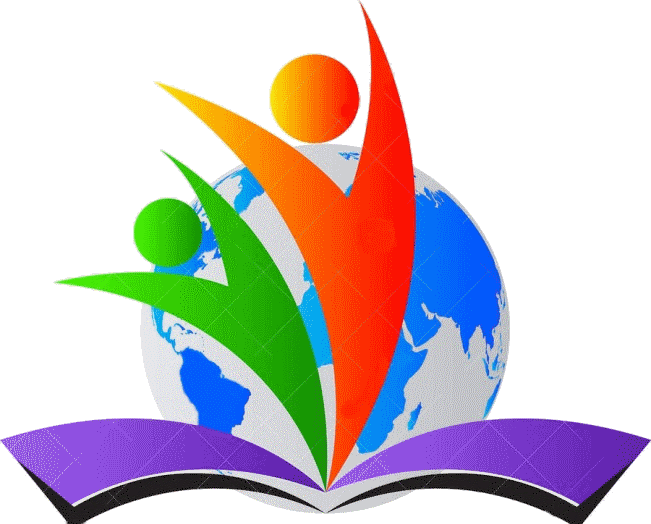 Региональная независимая система оценки качества образовательной деятельности
— совокупность организационных и функциональных структур, норм и правил, обеспечивающих основанную на единой концептуально-методологической базе оценку соответствия предоставляемого образования потребностям физических и юридических лиц, в интересах которых осуществляется образовательная деятельность.
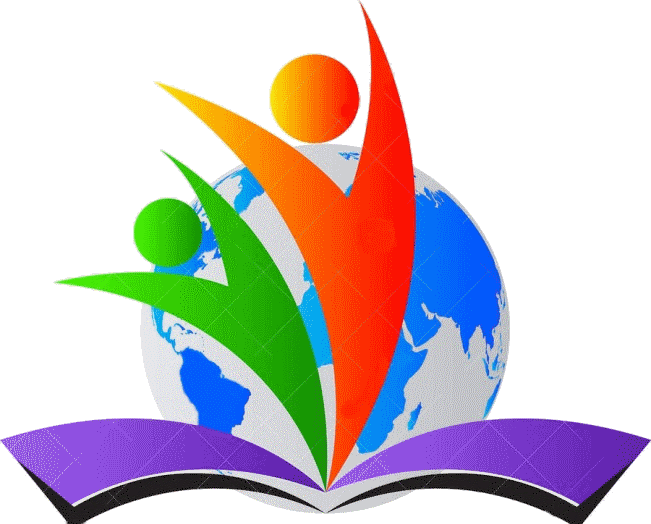 Нормативно-правовые документы
Структура
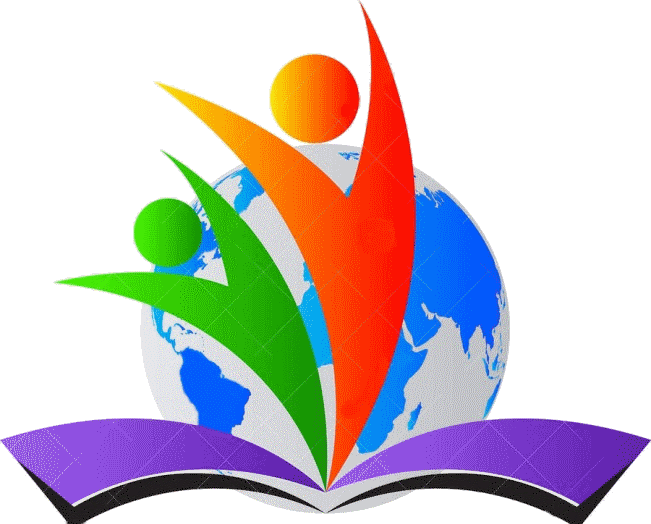 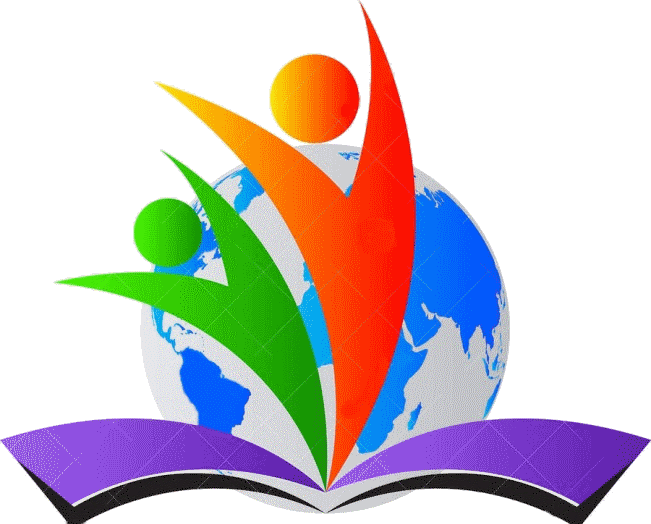 Совершенствование региональной системы оценки качества образования Ставропольского края (РСОКО СК)
проводится в соответствии с направлениями Федеральной целевой программы развития образования на 2016-2020 годы по мероприятию 5.1. «Развитие национально-региональной системы независимой оценки качества общего образования через реализацию пилотных региональных проектов и создание национальных механизмов оценки качества».
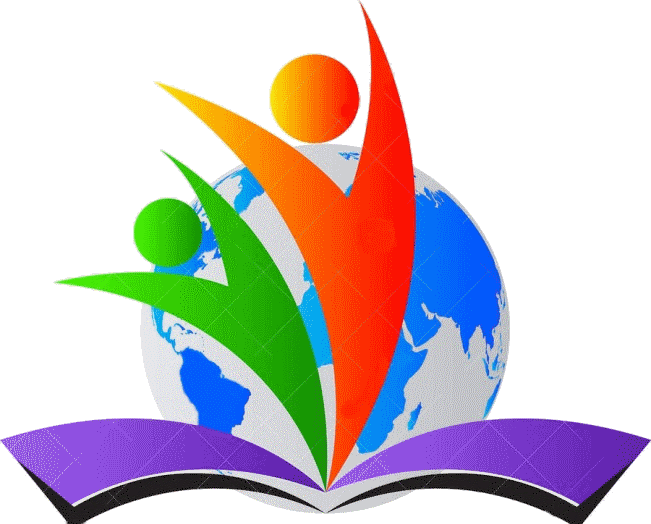 Развитие региональной системы независимой оценки качества образования осуществляется по направлениям:
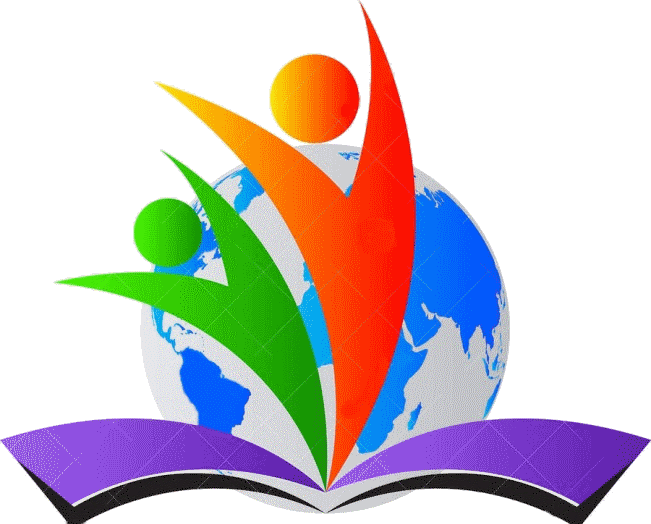 Алгоритм проведения НОК ОД
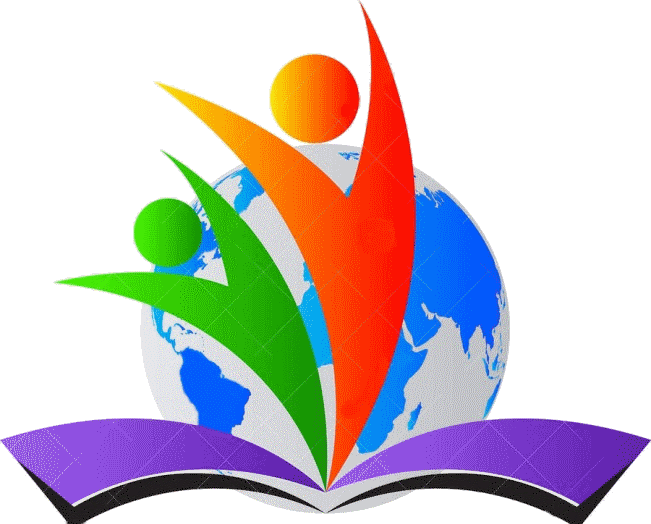 Виды работ по проведению независимой оценки качества образовательной деятельности (НОК ОД)
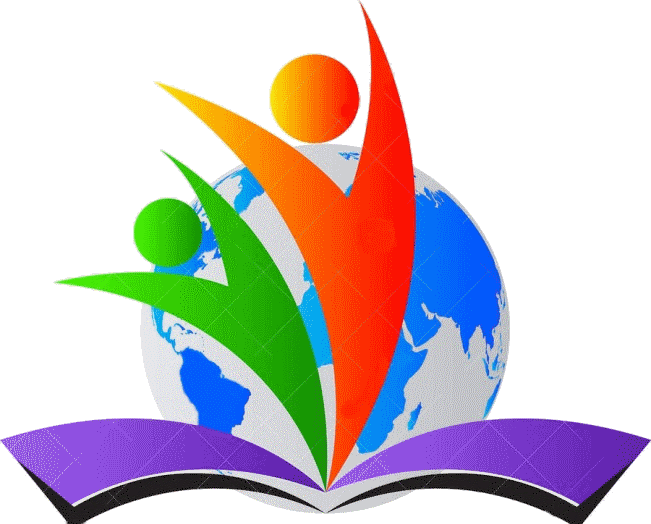 Источники информации:
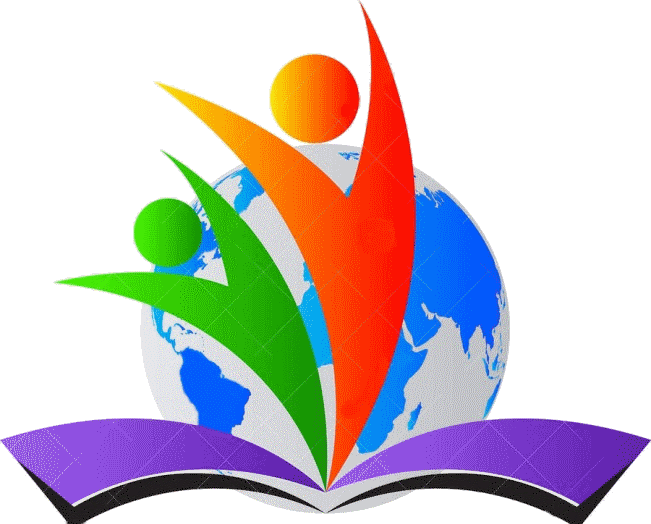 Критерии НОК ОД
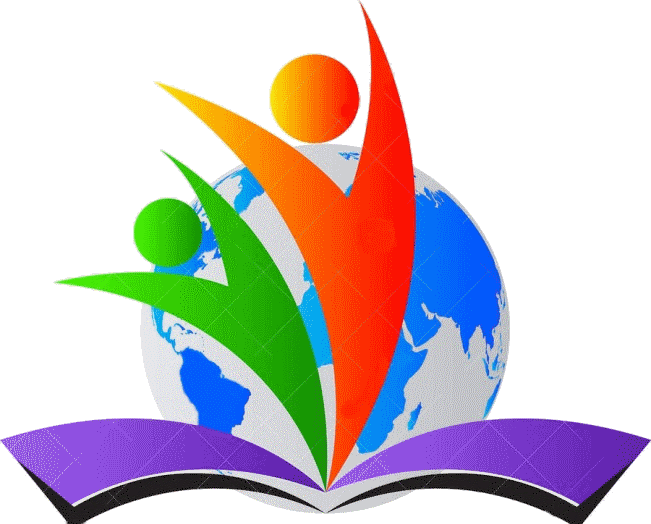 Открытость и доступность информации об организации
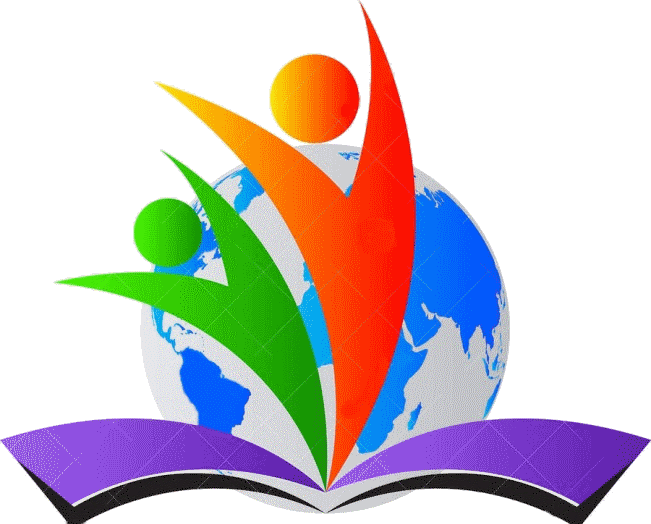 Показатели критерия открытости и доступности информации об организации
Полнота и актуальность информации об организации, осуществляющей образовательную деятельность, и ее деятельности, размещенной на официальном сайте организации в информационно-телекоммуникационной сети "Интернет" (далее - сеть Интернет)
Наличие на официальном сайте организации в сети Интернет сведений о педагогических работниках организации
Доступность взаимодействия с получателями образовательных услуг по телефону, по электронной почте, с помощью электронных сервисов, предоставляемых на официальном сайте организации в сети Интернет, в том числе наличие возможности внесения предложений, направленных на улучшение работы организации
Доступность сведений о ходе рассмотрения обращений граждан, поступивших в организацию от получателей образовательных услуг (по телефону, по электронной почте, с помощью электронных сервисов, доступных на официальном сайте организации)
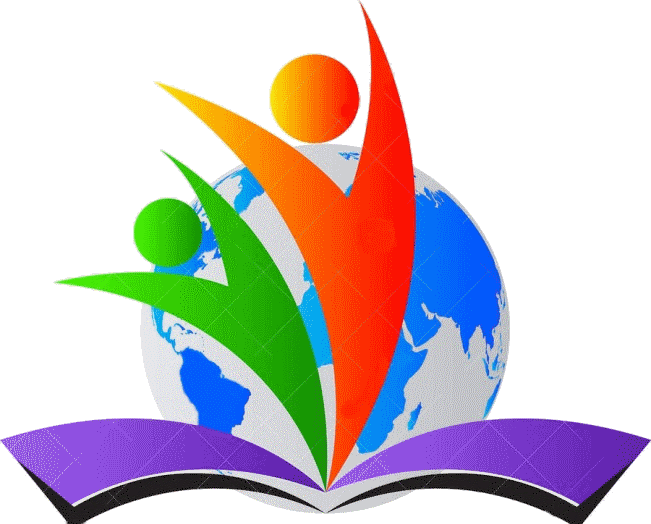 Пример расчета показателя по индикаторам
Запрещено размещение сайта на технических площадках вне Российской Федерации (проверить географическое расположение вашего сайта можно с помощью сервиса на сайте  http://speed-tester.info/site_location.php).
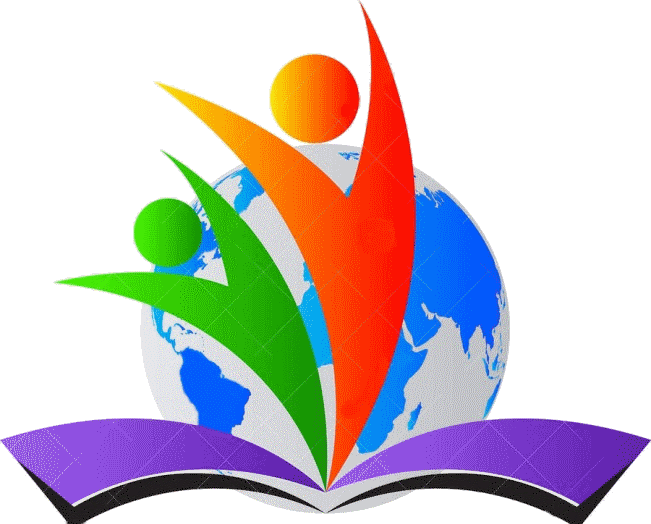 Пример расчета показателя по индикаторам
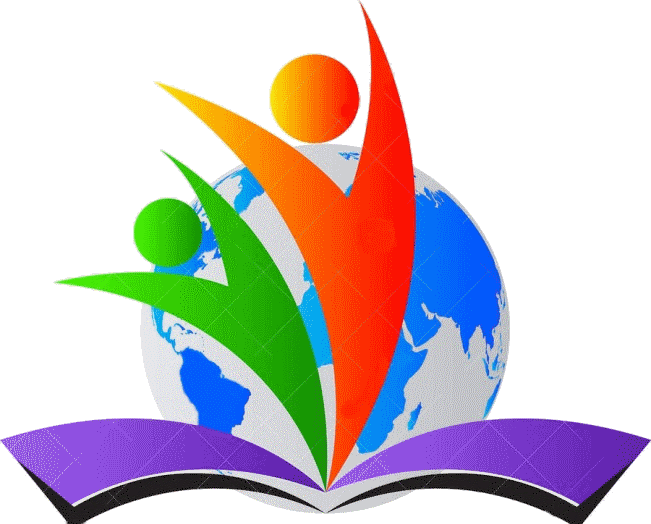 Показатели комфортности условий, в которых осуществляется образовательная деятельность
Материально-техническое и информационное обеспечение организации
 Наличие необходимых условий для охраны и укрепления здоровья, организации питания обучающихся
 Условия для индивидуальной работы с обучающимися 
Наличие дополнительных образовательных программ 
Наличие возможности развития творческих способностей и интересов обучающихся, включая их участие в конкурсах и олимпиадах (в том числе во всероссийских и международных), выставках, смотрах, физкультурных мероприятиях, спортивных мероприятиях, в том числе в официальных спортивных соревнованиях, и других массовых мероприятиях
 Наличие возможности оказания психолого-педагогической, медицинской и социальной помощи обучающимся
 Наличие условий организации обучения и воспитания обучающихся с ограниченными возможностями здоровья и инвалидов
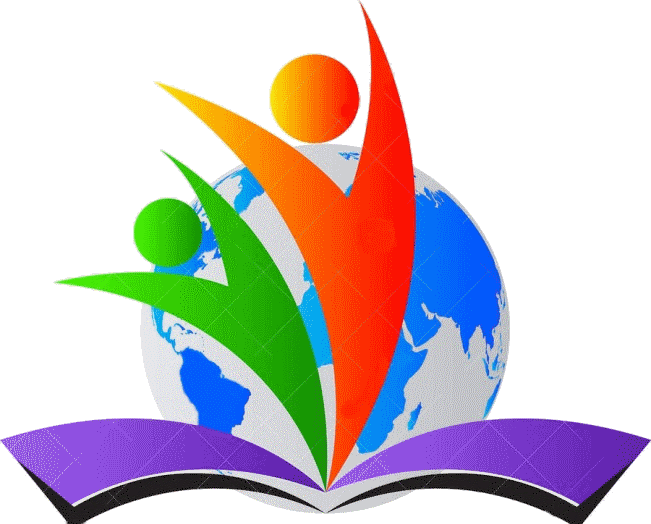 Пример расчета показателя по индикаторам
Показатели, характеризующие общий критерий оценки качества образовательной деятельности организаций, осуществляющих образовательную деятельность, касающийся доброжелательности, вежливости, компетентности работников
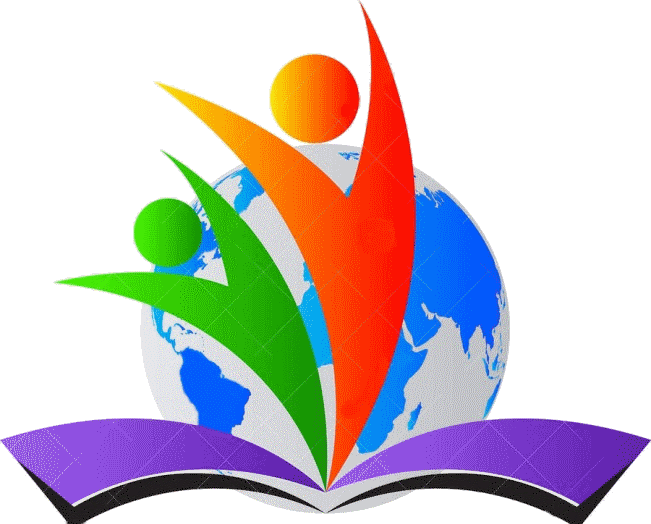 Доля получателей образовательных услуг, положительно оценивающих доброжелательность и вежливость работников организации от общего числа опрошенных получателей образовательных услуг.
Доля получателей образовательных услуг, удовлетворенных компетентностью работников организации, от общего числа опрошенных получателей образовательных услуг.
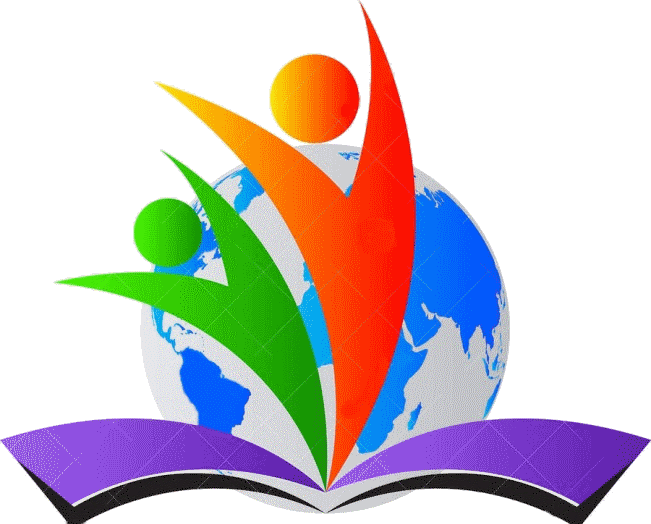 Показатели, характеризующие общий критерий оценки качества образовательной деятельности организаций, осуществляющих образовательную деятельность, касающиеся удовлетворенности качеством образовательной деятельности организаций
Доля получателей образовательных услуг, удовлетворенных материально-техническим обеспечением организации, от общего числа опрошенных получателей образовательных услуг.
Доля получателей образовательных услуг, удовлетворенных качеством предоставляемых образовательных услуг, от общего числа опрошенных получателей образовательных услуг.
Доля получателей образовательных услуг, которые готовы рекомендовать организацию родственникам и знакомым, от общего числа опрошенных получателей образовательных услуг.*
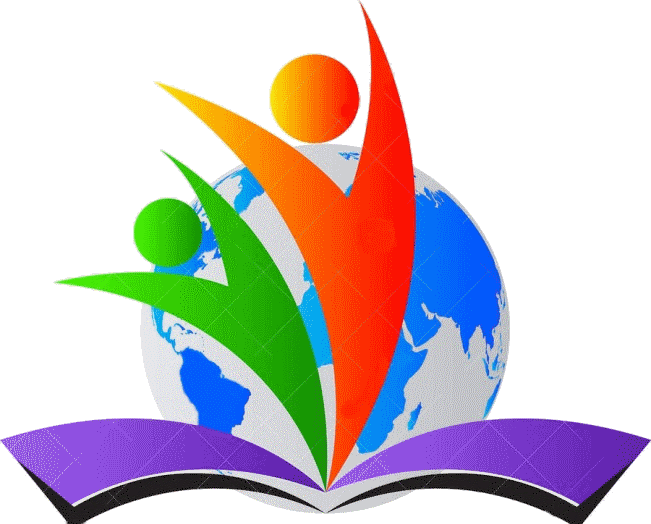 Анкета для обучающихся«Оценка качества образовательной деятельности образовательной организации получателями образовательных услуг»
Уважаемый обучающийся!Просим ответить на вопросы об отношении к различным сторонам образовательного процесса в образовательной организации, в которой Вы обучаетесь. Внимательно прочитайте утверждения и оцените степень Вашего согласия или отрицания, поставив 1 (единицу) в выбранном столбце.
Благодарим за участие!
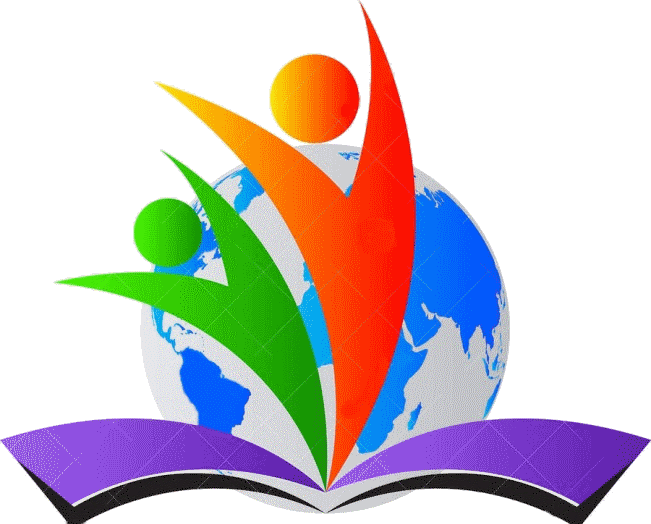 Предоставление результатов
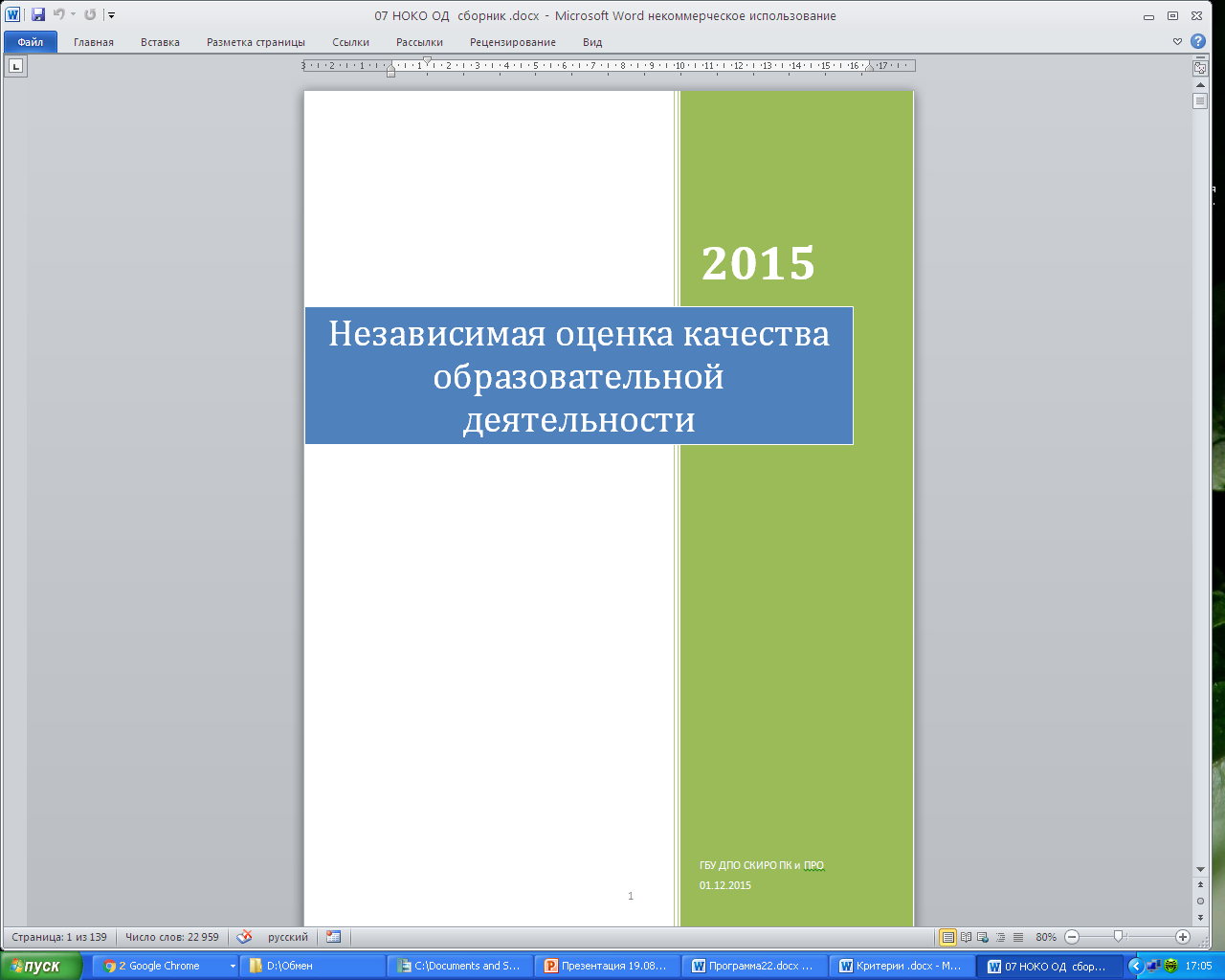 Оглавление:
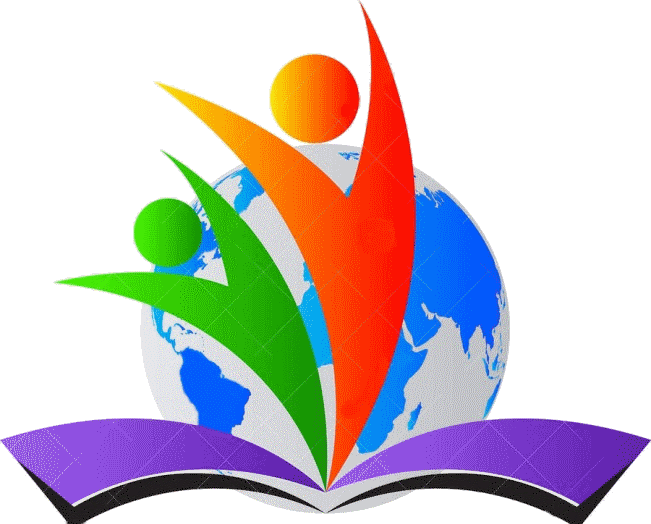 Рекомендовать руководителям образовательных организаций:
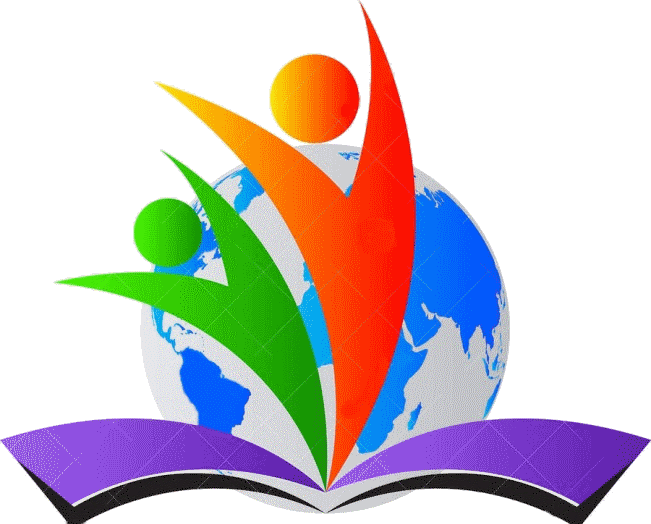 Необходимо обратить внимание на следующие вопросы
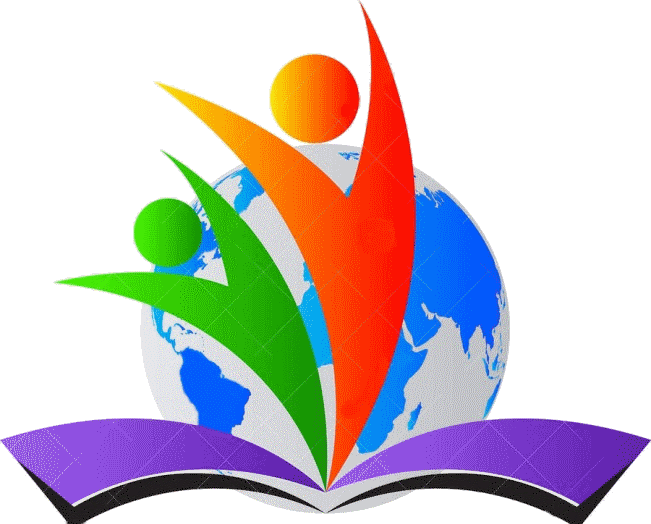 Необходимо принять управленческие решения по вопросам:
Использование  в процессе НОК ОД стандартизированного инструментария;
подготовка/обучение общественных и профессиональных экспертов (сетевые сообщества, КПК…);
проработка механизмов взаимодействия общественных и ведомственных структур  в части НОК ОД
мониторинг  состояния (развития) и обобщение опыта (практик, кейсов) НОК ОД.
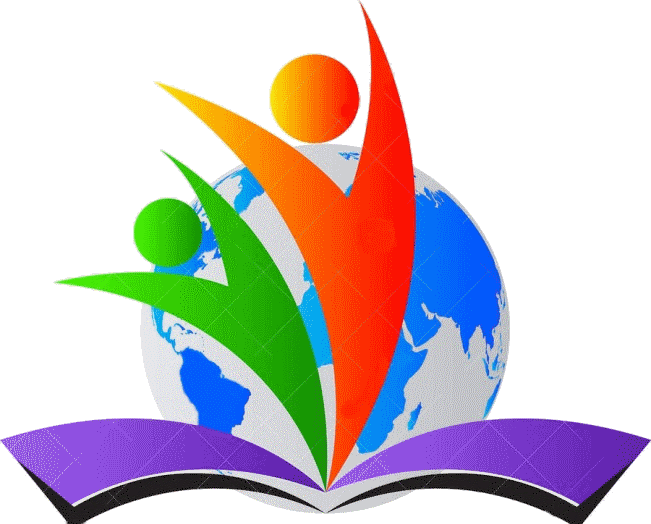 Совершенствование процесса независимой оценки качества образовательной  деятельности организаций: механизмы и инструментарий
Токарева Татьяна Алексеевна 
руководитель научно-методического
 центра инновационного развития и мониторинга
ГБУ ДПО СКИРО ПК и ПРО
 8 8652 37 16 38;  nmcirimo@yandex.ru